Сыныпты топқа бөлу
Сынып оқушыларын түрлі-түсті  конфеттер арқылы топқа бөлу.
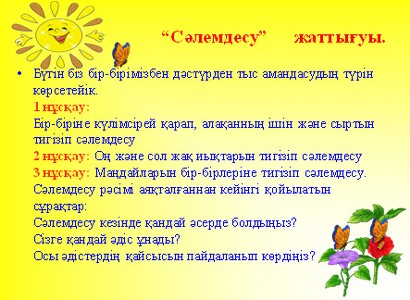 Сыныптағы психологиялық ахуал және оны ұйымдастыру
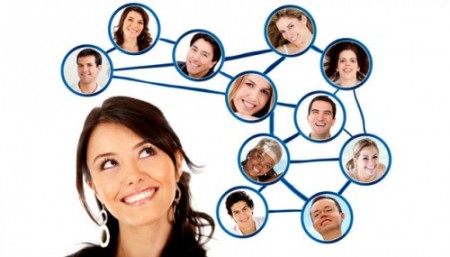 Сабақтың тақырыбы:
Витаминдер және олардың маңызы.
 Майда және суда еритін витаминдер. Авитаминоздар: ақшам соқыр, бери-бери, қырқұлақ  және мешел аурулары.
 Гиповитаминоздар. Гипервитаминоздар Тағам құрамындағы витаминдерді сақтау.
Сабақтың мақсаты:
Витаминдердің маңызы және тамақта  витаминдердің  сақталуы, витаминдерді дұрыс  пайдалану туралы, оқушылардың білімін қалыптастыру,   тамақтың құрамындағы
 витаминдер организмнің дұрыс қалыптасуына және    организмнің әр түрлі ауруларға қарсы тұруын арттыратынын оқушыларға айта отырып, ой - өрісін  дамыту, оқушылардың витаминдер туралы білімдерін тереңдете отырып, оқу мен жазу арқылы Сыни Тұрғысынан Ойлауды Дамыту жобасын қолдана отырып, оқушының өз бетінше ізденуін , зерттеуін қалыптастыру
5
Күтілетін нәтиже
Үйренеді:
     
-бірлескен жұмысқа;

 -топ арасындағы 
     ынтымақтастыққа

- ұжымдық жауапкершілікке
·
«Ой қозғау» стратегиясы


Бейнекөрсетілім бойынша 

тыңдалым,дәрумен

 тақырыбын ашу
Қорытынды
Логикалық тапсырмаА)Көздің қөруін жақсартады.Бойдың өсуіне пайдасы бар.Ағзаның ауруларға қарсы тұра білуін күшейтеді.Теріні жұмсартып ,жақсартады.Бұл қай дәрумен?Ә)Адам ағзасының жұқпалы ауруларға қарсы тұра білуін күшейтеді.Адам энергиясын реттеп тұратын,қантамырларды жақсартатын,жараның тез кетуіне,тіс пен сүйектің мықты болуына көмектесетін дәруменді тап: Б)Бұл дәрумен майлларда тез ериді.Ішек пен асқазандағы минералдарды,яғни тұздарды өңдеп,реттеп отырады.Ағзаның өсуі мен дамуын,әсіресе балалардың сүйектері мен тістерінің қатайып өсуі үшін керек дәруменді ата В) Жүрек қантамырлары ауруларына,ісік ауруларға қарсы күші бар.Асты жақсы сіңіреді.Ортаға бейімделу қабілетін күшейтеді,қарта юды жайлатады.Бұл қай дәрумен ? 
2. Тағам құрамындағы дәруменді тап:1.Апельсин,қызыл бұрыш,қызанақ,орамжапырақ,жасыл пиязда қай дәрумен кездеседі? 2.Нан,салат,сәбіз,картоп,ашытқыдағы дәруменді ата?3.Жұмыртқаның сары уызы,күнбағыс майы,сиырдың бауыры,арахисте көп кездесетін дәрумен? 4.Сәбіз , сары май,сүт,жұмыртқа,балықтың майы,бұршақта қай дәрумен көп кездеседі?
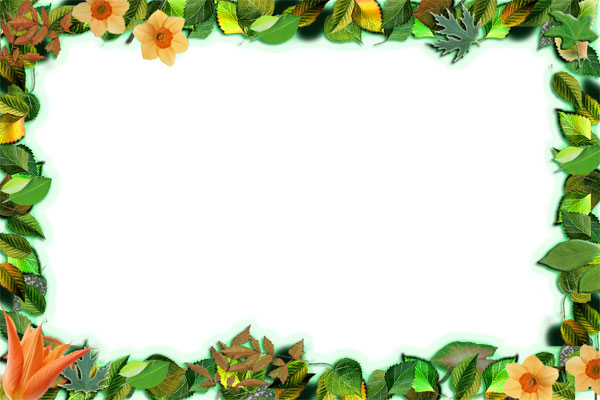 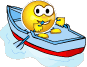 3. «Арал» әдісі
Эмоциональдық тұжырымдамалық карта  үлкен ақ  қағазға «арал» бейнесінде салынады (қуаныш, көңілсіздік,қорқыныш, күту, қанағат-
тану, Бермуд үшбұрышы және т.б)
 Сабақтың соңында немесе аптаның соңында оқушылар өздерінің  көңіл-күйлерін,эмоцио-
нальдық көңіл- күйлерін тақтада ілініп тұрған  тұжырымдамалық  «арал» картасына  мар-
кермен (фломастермен)  сурет салу арқылы немесе кеме суретін ілу арқылы бейнелейді.
Көңілсіздік
аралы
Бермуд
 үшбүрышы
Желпіністер аралы
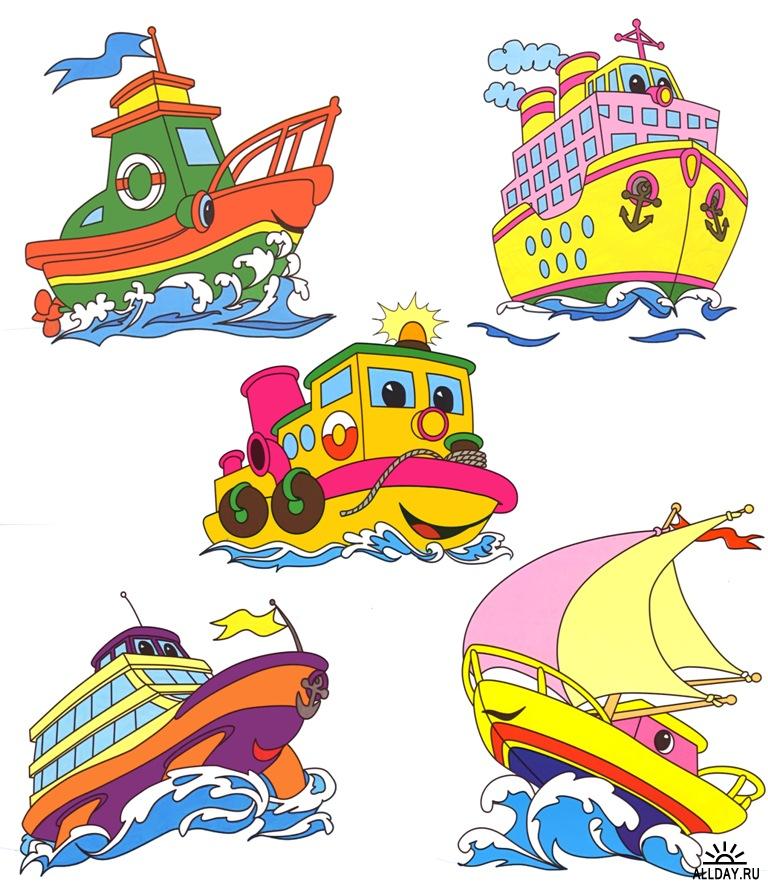 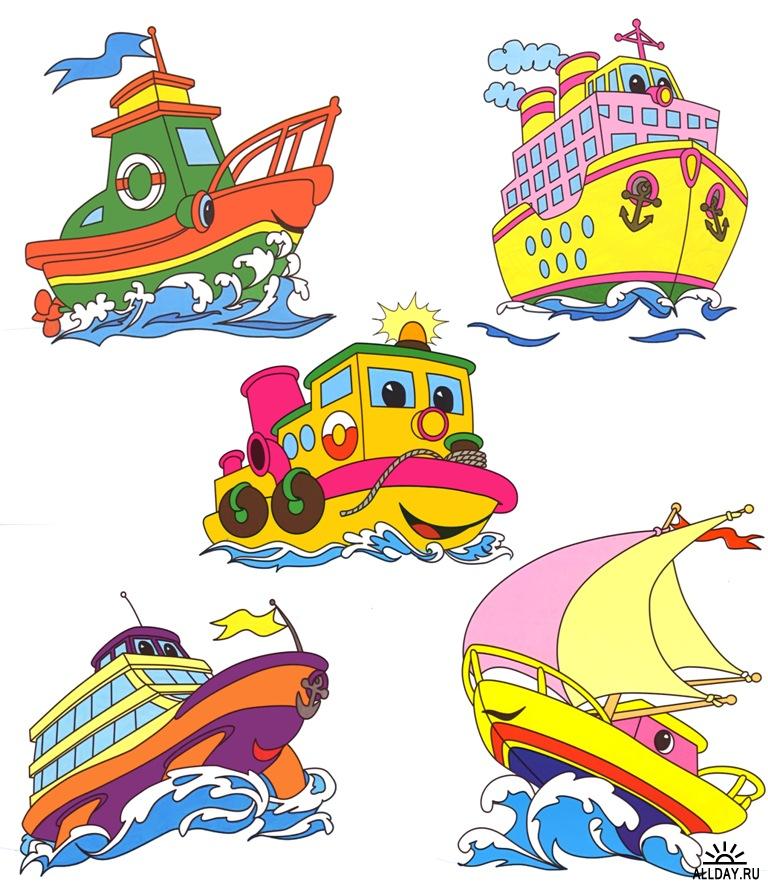 Жадырау 
аралы
Қанағаттану 
    аралы
Қуаныш
аралы
Алаңдаушылық 
аралы
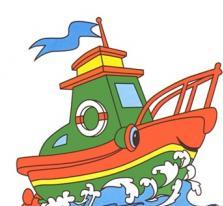 Күту аралы
Белгісіздік
аралы
Аңыраю аралы
Рақаттану
аралы
Бағалау